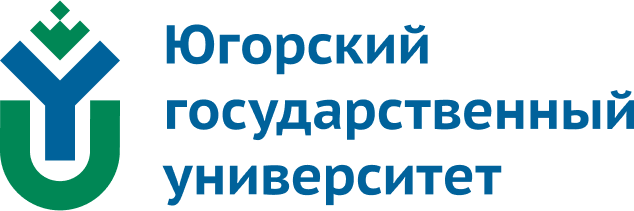 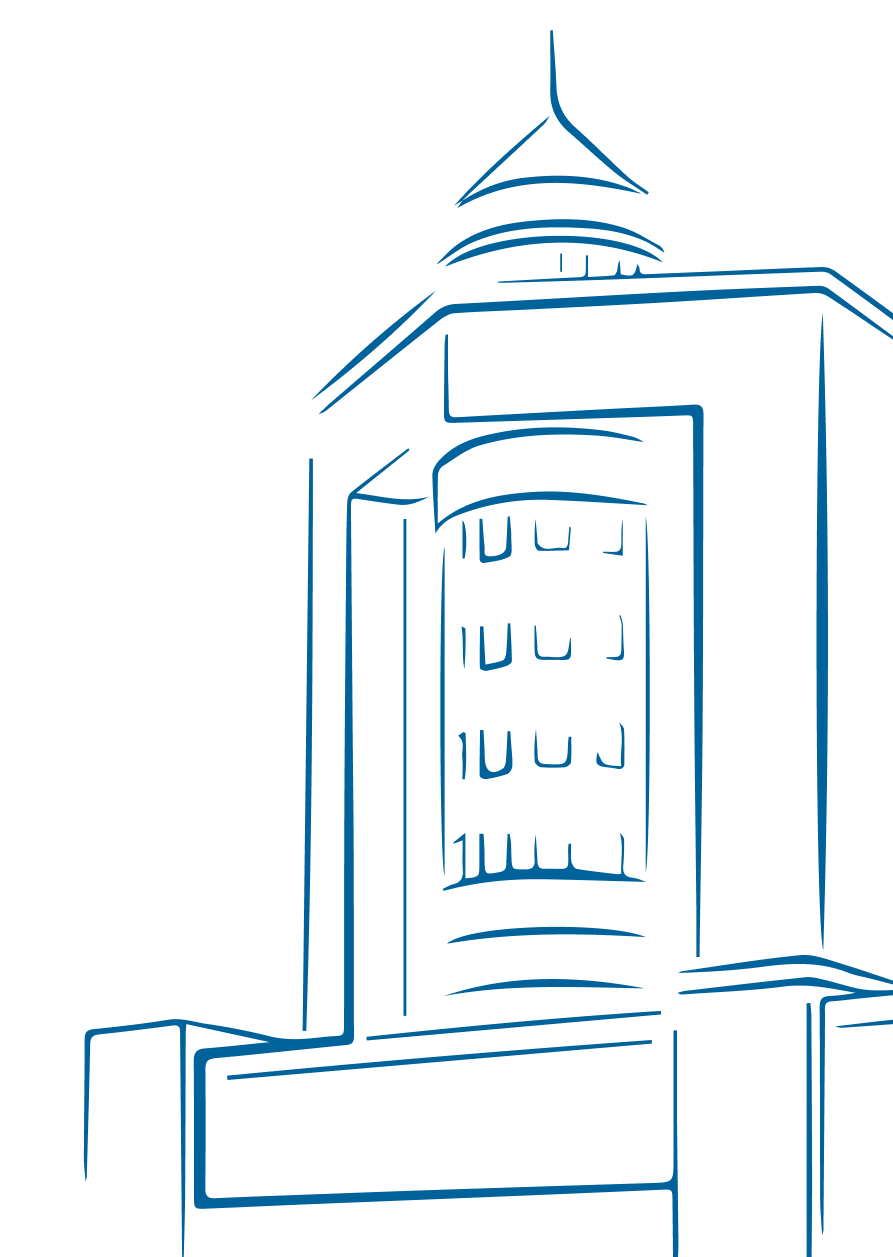 Тема: 
«Основные элементы системы  управления персоналом»
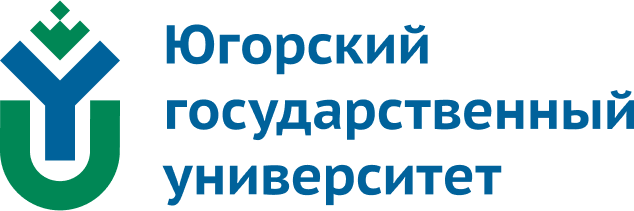 Системный подход к управлению персоналом
Управление персоналом обеспечивает единое и комплексное воздействие на персонал организации и тем самым:
– интегрируется в общую систему управления организацией, увязывая его со стратегическими установками и корпоративной культурой, а также с планированием НИР, производства, сбыта, повышения качества и т.д.;
– включает развернутую систему постоянных и программных мероприятий по регулированию занятости, планированию рабочих мест, организации подбора и отбора персонала; расстановки и подготовки кадров, прогнозирования содержания работ и др.;
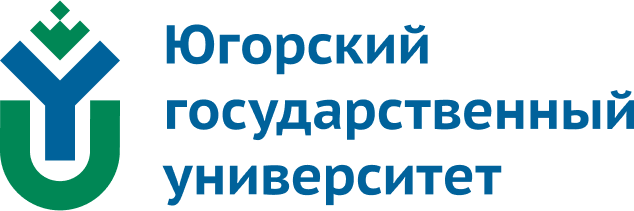 – предполагает тщательный учет качеств и профессиональных характеристик работников, а также оценку их деятельности;
– централизует управление персоналом в руках одного из руководителей организации, а также содействует осуществлению мер по совершенствованию механизма кадровой работы.
Системный подход к управлению персоналом означает, что каждая система является интегрированным целым даже тогда, когда она состоит из отдельных элементов. Это позволяет рассматривать систему управления персоналом как комплекс взаимосвязанных элементов (подсистем), объединенных общей целью, раскрыть его интегративные свойства, внутренние и внешние связи, а также исследовать и совершенствовать свойства и отношения в ней.
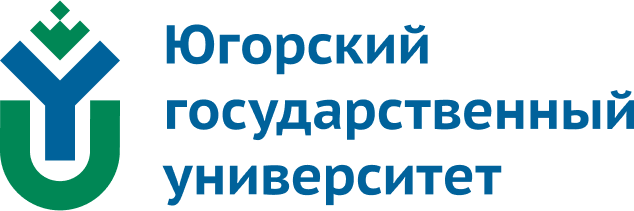 Для построения комплексной системы управления персоналом и ее адаптации к внутренней среде организации важно сформировать адекватные нормы, ценностные ориентации ее персонала, идеологию, корпоративную культуру, изменить стили руководства и принципы мотивации. Кроме того, при системном управлении важен учет начальных условий, т.е. исходного состояния дел в организации. Это означает, что следует учитывать как негативный опыт, так и то позитивное, что уже было достигнуто в организации.
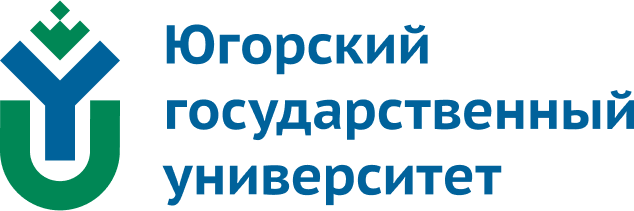 Содержание элементов системы управления персоналом
Социально-трудовые отношения персонала организации – это объективно существующие взаимозависимость и взаимодействие субъектов этих отношений в процессе груда, нацеленные на регулирование качества трудовой жизни. Субъектами социально-трудовых отношений, как уже отмечалось, могут быть работник, группа работников, работодатель (работодатели) и отдельное государство.
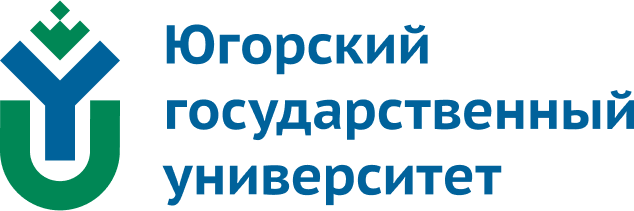 Формирование социально-трудовых отношений зависит от основных социально-трудовых характеристик (основных правовых рамок, общеэкономических условий, структуры и развития внешнего рынка труда, социокультурной среды и др.); стратегии развития организации; кадровой политики организации (планирование и привлечение персонала, оценки работы, квалификационного роста, оплаты труда, мотивации, социальных льгот и др.); трудового поведения (установок, групповых и индивидуальных норм поведения, конфликтности). Основным показателем социально-трудовых отношений является качество трудовой жизни.
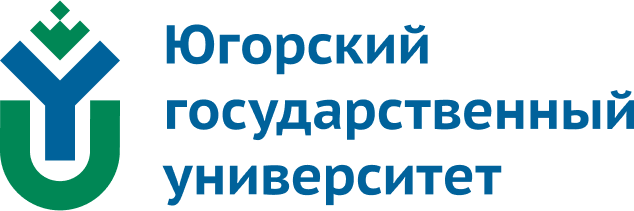 Под кадровой политикой организации понимают систему теоретических взглядов, требований, принципов, определяющих основные направления работы с персоналом, а также методы этой работы, позволяющие создать высокопроизводительный сплоченный коллектив.
Основными направлениями кадровой политики организации являются:
– определение квалификационных требований к персоналу в рамках общей концепции развития организации;
– формирование новых кадровых структур;
– разработка процедур, регламентирующих управление персоналом;
– формирование концепции оплаты труда, материального и морального стимулирования работников;
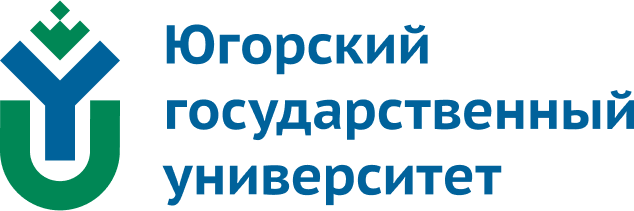 – определение механизмов привлечения, использования и освобождения персонала;
– развитие социально-трудовых отношений;
– обеспечение развития, обучения, переобучения, повышения квалификации персонала;
– улучшение социально-психологического климата в коллективе фирмы и т.п.
Кадровая политика организации определяется рядом факторов, которые можно разделить на внутренние и внешние. К внутренним факторам относятся структура и цели организации, территориальное размещение, финансовое состояние, внутрикорпоративная культура, морально-психологический климат.
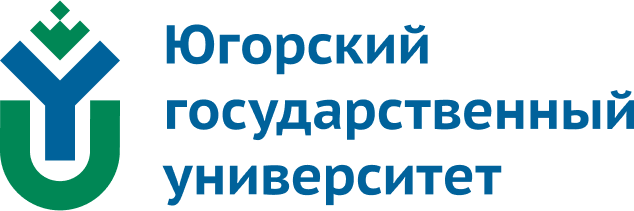 Внешними факторами являются трудовое законодательство, взаимоотношения с профсоюзом, перспективы развития рынка труда.
Кадровая политика оформляется документально, что дает возможность выразить взгляды руководства организации на совершенствование системы управления персоналом. Реализация кадровой политики представляет собой систему планов, норм и нормативов, административных, экономических, социальных и других мероприятий, нацеленных на решение кадровых вопросов.
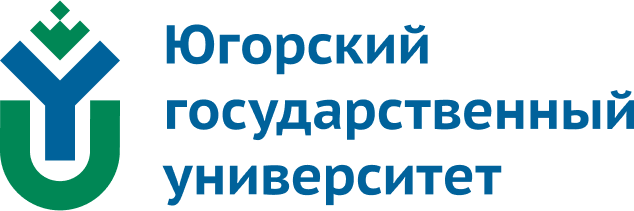 Кадровое планирование решает задачи обеспечения организации персоналом необходимой численности и качества. Кадровое планирование определяет, сколько работников, какой квалификации, когда и где будут необходимы; какие требования предъявляются к тем или иным категориям работников; каким образом привлечь нужный и сократить ненужный персонал; как использовать персонал в соответствии с его потенциалом; как обеспечить развитие этого потенциала, повысить квалификацию работников; как обеспечить справедливую оплату труда, мотивацию персонала и решить его социальные проблемы; каких затрат потребуют проводимые мероприятия.
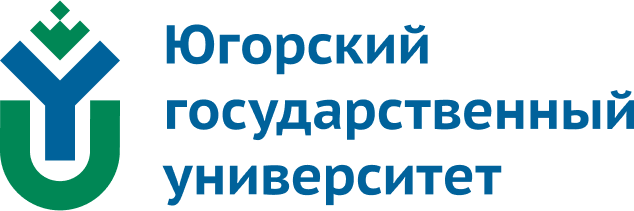 Набор (подбор и отбор) персонала и его адаптация 
Требования, которые предъявляются к кандидату на вакантную должность, отражаются в должностной инструкции. Должностная инструкция – это документ, в котором описываются основные требования, функции, ответственность и права сотрудника, занимающего данную должность. Определив требования к кандидату, можно приступить к следующему этапу – подбору.
Для привлечения кандидатов используют как внутренние, так и внешние источники. Внешние источники:
– подбор с помощью сотрудников;
– самопроявившиеся кандидаты;
– объявления в средствах массовой информации;
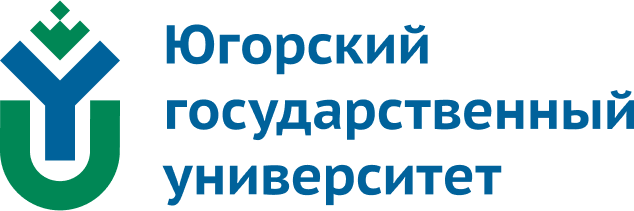 – выезд в различные учебные заведения;
– заявки в государственные службы занятости;
– заявки в частные агентства но подбору персонала;
– Интернет.
Внутренние источники – это перемещение персонала внутри организации. Практика показывает, что нет оптимального источника подбора персонала, поэтому для привлечения персонала следует использовать набор приемов в зависимости от конкретной задачи.
Этап отбора кандидатов предполагает:
– первичное знакомство с претендентами (собеседование);
– сбор и обработку информации;
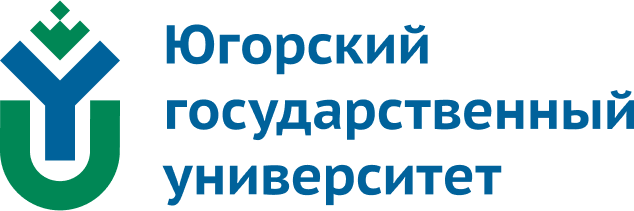 – оценку качеств и составление определенного мнения;
– тестирование;
– сопоставление фактических качеств кандидатов и требований к должности;
– профориентационная работа (по необходимости);
– собеседование кандидата с предполагаемым линейным руководителем;
– сравнение кандидатов на одну должность и выбор наиболее отвечающего требованиям к вакантной должности;
– заключение с ним трудового договора и назначение приказом.
Адаптация работника – процесс приспособления работника к содержанию и условиям трудовой деятельности и к социальной среде.
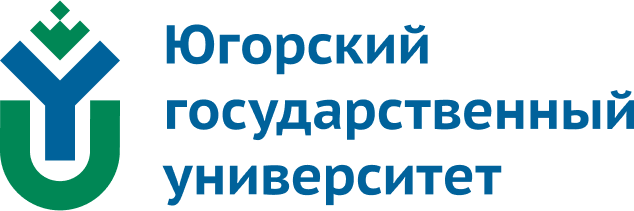 По уровню различают первичную (для лиц, не имеющих трудового опыта) и вторичную адаптацию, а по направленности – профессиональную, психофизиологическую и социально-психологическую, а также адаптацию работы к человеку.
Профессиональная адаптация заключается в активном освоении профессии, ее тонкостей, специфики, необходимых навыков, приемов, способов принятия решений. Психофизиологическая адаптация – это приспособление к условиям труда, режиму работы и отдыха, к характеристикам условий труда. Социально-психологическая адаптация – это адаптация к коллективу и его нормам, к руководству и коллегам.
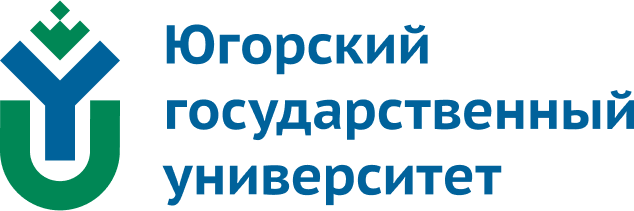 Адаптация работы к человеку предполагает организацию рабочих мест в соответствии с требованиями эргономики, регулирование ритма и продолжительности рабочего времени, распределение трудовых функций, исходя из личных особенностей работника.
Управление высвобождением выделяется в системе управления персоналом в самостоятельный вид кадровой работы, заключающийся в соблюдении правовых норм при увольнении персонала. Цель этой работы заключается в достойном расставании с увольняемыми сотрудниками.
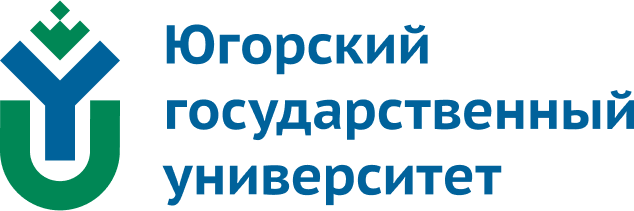 Управление мотивацией и стимулированием труда позволяет способствовать повышению результативности труда каждого сотрудника и эффективности всего производства, обеспечению систематического профессионального роста и повышения лояльности персонала к своей организации.
Обучение и развитие персонала представляет собой процесс подготовки к выполнению новых производственных функций, занятию новых должностей. Мероприятиями по профессиональному развитию персонала являются различные виды обучения.
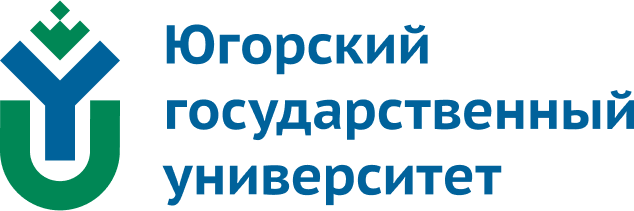 Существует несколько видов обучения:
– без отрыва от производства в специализированных учреждениях;
– с отрывом от производства в специализированных учреждениях;
– через экстернат с аттестацией в специализированных учреждениях;
– самообразование без аттестации;
– корпоративное обучение.
Деловая карьера – это субъективно осознанные собственные представления человека о своем трудовом будущем, ожидаемые пути самовыражения и удовлетворения своей трудовой деятельностью. Это поступательное продвижение но служебной лестнице, изменение навыков, способностей, квалификационных возможностей и размеров вознаграждения, связанных с деятельностью работника.
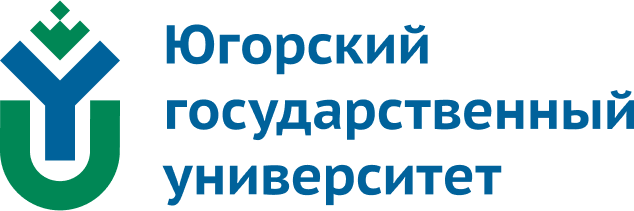 Различают профессиональную и внутриорганизационную карьеру. Профессиональная карьера характеризуется тем, что конкретный сотрудник в процессе своей профессиональной деятельности проходит различные стадии развития: обучение, поступление на работу, профессиональный рост, поддержку индивидуальных профессиональных способностей, уход на пенсию. Эти стадии работник может пройти последовательно в разных организациях. Внутри-организационная карьера – это последовательная смена стадий развития работника в рамках одной организации. Внутриорганизационная карьера может реализоваться в следующих направлениях:
– вертикальная – подъем на более высокую ступень структурной иерархии;
– горизонтальная – перемещение в другую функциональную область деятельности;
– центростремительная – продвижение к руководству организации.
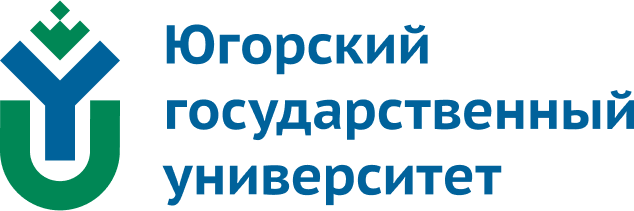 Планированием карьеры называют те действия, которые предпринимает сотрудник для реализации своего плана, а чаще всего с помощью управления персоналом организации. Данной функции управления персоналом уделяется очень мало внимания в российских организациях.
Кадровый резерв – это потенциально активная и подготовленная часть персонала фирмы, способная замещать вышестоящие должности, а также часть персонала, проходящая планомерную подготовку для занятия должностей более высокой квалификации. Формирование резерва кадров осуществляется на основе их профессионального отбора, результатов аттестации персонала, изучения личных дел сотрудников, планов карьеры работников.
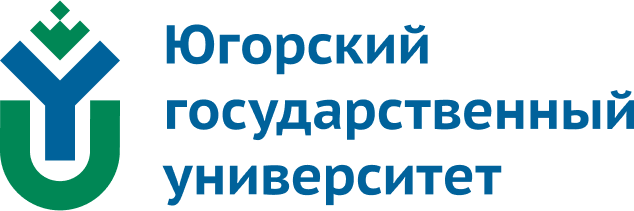 Различают резерв на выдвижение и резерв руководителей. 
Резерв на выдвижение – группа работников коллектива, каждый из которых по результатам деятельности зарекомендовал себя как способный и заслуживающий дальнейшего продвижения по служебной лестнице. 
Резерв руководителей – группа сотрудников фирмы, обладающих потенциалом для занятия в перспективе руководящих должностей и выделенная в результате формального процесса отбора. Организация проводит целенаправленную работу по развитию и подготовке сотрудников, вошедших в эту группу, к занятию новых должностей.
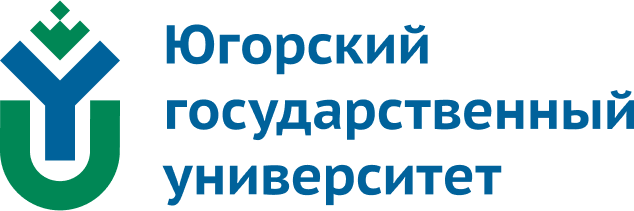 Наличие резерва позволяет заранее на плановой, по научно и практически обоснованной программе готовить кандидатов на вновь создаваемые и подлежащие замещению вакантные должности, эффективно организовывать обучение и стажировку специалистов, включенных в резерв, рационально их использовать на различных направлениях и уровнях в системе управления.
Важную роль в системе управления персоналом играет корпоративная культура. Невозможно добиться слаженной работы коллектива, если у отдельных сотрудников разное понимание целей и ценностей организации.
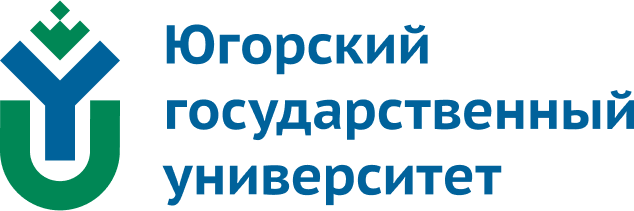 Корпоративная культура – это набор наиболее важных положений, принимаемых членами фирмы и получающих выражение в заявляемых организацией ценностях, задающих людям ориентиры поведения и действий. Создает корпоративную культуру, как правило, формальный лидер (руководитель фирмы), но ее выразителем в любом случае является весь персонал организации. Организаторами работы по формированию и развитию корпоративной культуры обычно становятся специалисты по управлению персоналом совместно со службой по связям с общественностью.
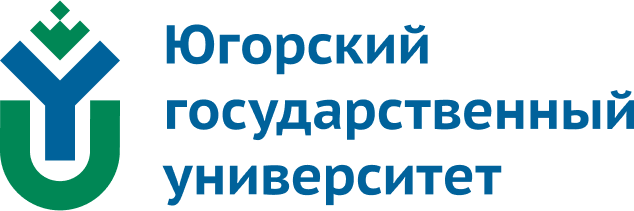 Корпоративная культура отличается разнообразием: сколько функционирует организаций, столько существует корпоративных культур. Особенности корпоративной культуры часто определяются сферой деятельности. Например, в финансовой сфере она более определенна, строга, поведение сотрудников четко расписано, стиль общения более формальный. В торговой сфере она разнообразна, самобытна, допускается больше вариаций в поведении, общении, стиль более демократичен.
Только при условии принятия каждым сотрудником организации Положения о корпоративной культуре оно будет реально исполняться.
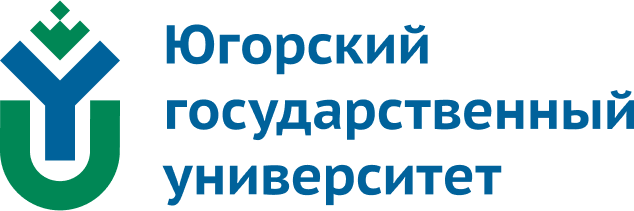 Корпоративная культура отличается разнообразием: сколько функционирует организаций, столько существует корпоративных культур. Особенности корпоративной культуры часто определяются сферой деятельности. Например, в финансовой сфере она более определенна, строга, поведение сотрудников четко расписано, стиль общения более формальный. В торговой сфере она разнообразна, самобытна, допускается больше вариаций в поведении, общении, стиль более демократичен.
Только при условии принятия каждым сотрудником организации Положения о корпоративной культуре оно будет реально исполняться.
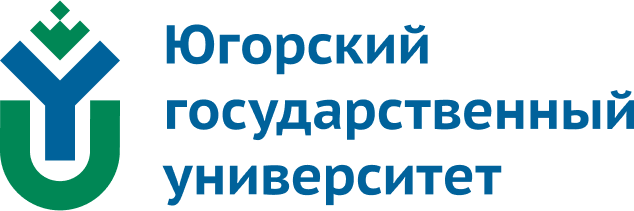 Связи с общественностью в управлении персоналом – это использование коммуникационных возможностей для мотивации и повышения уровня лояльности своего персонала. Создание позитивного имиджа организации в глазах персонала влияет на ее имидж во внешнем мире посредством отношений со СМИ; созданием внутрикорпоративных изданий; организацией и проведением различных мероприятий (конференции, круглые столы, выступления руководителей, конкурсы и др.).
Оценка результатов деятельности персонала – это система, которая позволяет измерить результаты работы и уровень профессиональной компетентности работников, а также их потенциал в рамках развития предприятия.
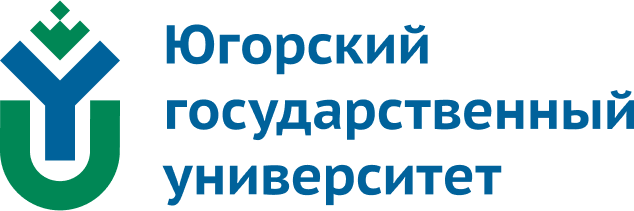 Традиционно в организациях под оценкой персонала понимается аттестация работников. Оценка – более широкое понятие, чем аттестация персонала. Оценка может осуществляться как регулярно, так и нерегулярно в зависимости от конкретных потребностей организации. При оценке происходит не сравнение сотрудников между собой, а сопоставление "сотрудник – стандарт работы". Сравнивать можно только то, насколько один работник больше или меньше соответствует стандарту работы, чем другой.
Цели оценки могут быть разными: оценка соответствия занимаемой должности, результата работы, личных особенностей, влияющих на результат труда, кадрового резерва, потенциала сотрудников и др.
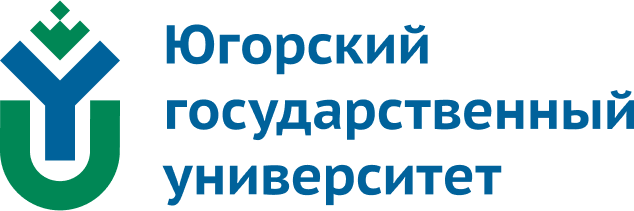 Перед организацией может встать вопрос о выборе метода оценки. Он зависит от соответствия его бизнес-задачам и корпоративной культуре организации, а также от грамотности внедрения. Методы оценки могут сменять друг друга в зависимости от стадии развития и потребностей организации.
В системе оценки одной организации могут сочетаться несколько методов. Например, для рабочих – аттестация; инженерно-технических работников – управление результативностью; менеджеров – метод "360 градусов".
Традиционным методом оценки персонала в российских организациях является аттестация. Аттестация – это процедура систематической формализованной оценки соответствия деятельности конкретного работника стандарту выполнения работы на данном рабочем месте в данной должности.
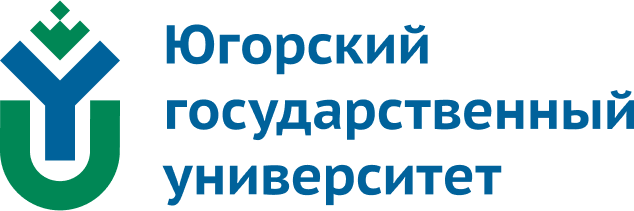 Она аккумулирует результаты работы конкретного сотрудника за конкретный период. Каждая организация должна иметь свое Положение об аттестации персонала, утвержденное в установленном порядке. В нем должна быть расписана процедура и порядок ее проведения.
В 1990-е гг. на отечественном рынке стали появляться крупные западные фирмы. Они принесли новые корпоративные стандарты управления, а вместе с ними и новые для наших организаций методы оценки персонала, такие как:
– управление по целям;
– управление результативностью – метод "360 градусов"; ассессмент-центр.
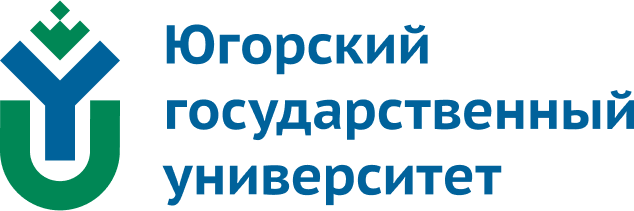 Оценка эффективности качества управления персоналом – это анализ сложившейся системы управления персоналом организации. Он проводится но следующим направлениям.
1. Оценка кадровой политики.
2. Оценка качества основных документов, регламентирующих работу управления персонала и работников.
3. Оценка основных элементов корпоративной культуры организации.
4. Оценка показателей, характеризующих качество управления персоналом.
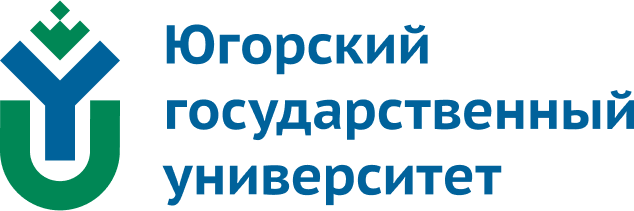 Аудит управления персоналом имеет своей целью проведение оценки и заключение соответствия осуществляемой кадровой работы намеченным целям и задачам, выявление имеющихся проблем и пути их решения. Для проведения аудита управления персоналом рекомендуется приглашать стороннего специалиста.
При проведении аудита управления персоналом анализируют показатели, характеризующие деятельность службы по всем направлениям, такие как затраты на подбор в расчете на одного принятого работника; затраты на обучение в расчете на одного работника, прошедшего обучение; время заполнения одной вакансии; коэффициент текучести кадров; коэффициент квалифицированности персонала; рентабельность персонала и т.д. По итогам аудиторской проверки готовится письменный отчет, который обсуждается на заседании руководства организации.
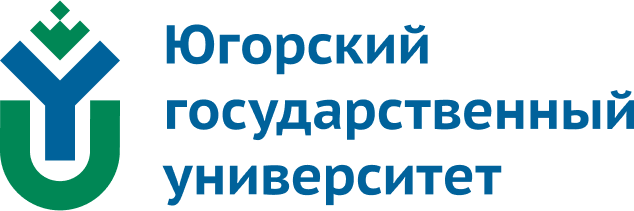 Кадровое делопроизводство – это полный цикл обработки и движения документов с момента их создания работниками кадровой службы (или получения ими) до завершения исполнения и передачи в другие подразделения. Основными функциями кадрового делопроизводства являются: своевременная обработка поступающей и передаваемой документации; доведение документации до соответствующих работников системы управления персоналом для исполнения; печатание документов по кадровым функциям; регистрация, учет и хранение документов по персоналу; формирование дел в соответствии с номенклатурой, утвержденной для данной фирмы, копирование и размножение документов по кадровым вопросам; контроль за исполнением документов; передача документации по вертикальным и горизонтальным связям и др.
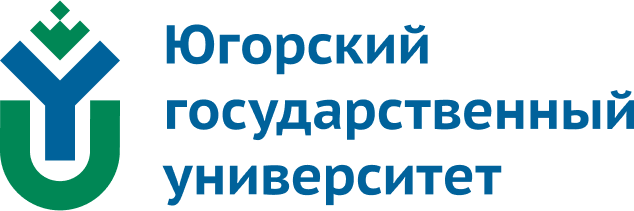 Важнейшим фактором является нормативно-методическое обеспечение системы управления персоналом. Оно состоит в разработке и применении кадровых документов. Наиболее важные из них: Правила внутреннего трудового распорядка, коллективный договор, Положение о подразделении, должностная инструкция, трудовой договор, личная карточка, трудовая книжка и др.
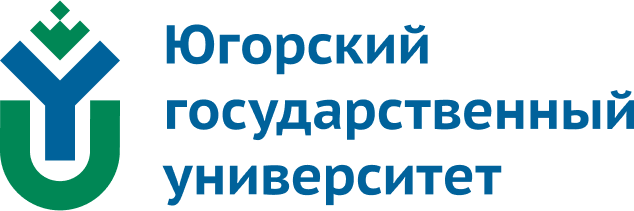 Список литературы:

1. Маслова В.М. Управление персоналом : учебник и практикум для вузов/ В. М. Маслова. — 5-е изд., перераб. и доп. — Москва : Издательство Юрайт, 2025. — 451 с.
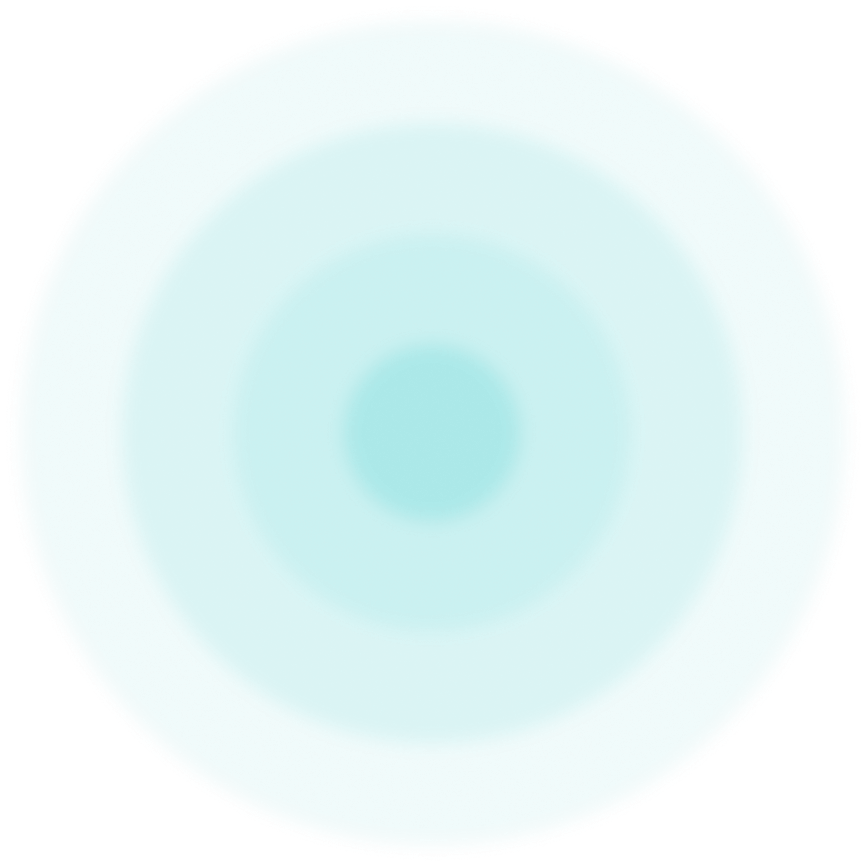 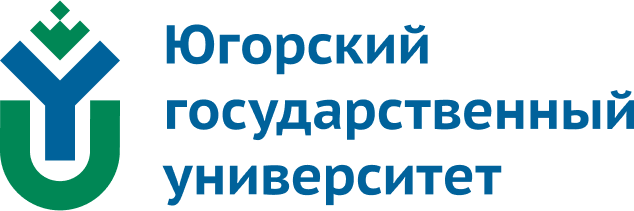 Спасибо за внимание!